ΓΕΝΙΚΑ ΑΓΓΛΙΚΑ –Α΄ ΕΠΑ.ΛUnit 1: Back to school
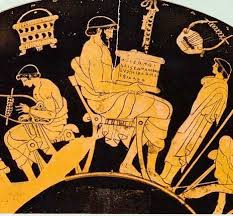 EDUCATION IN GREECE
by E. Barouta  - E.F.L Teacher
Educational system in Greece.
A) PRIMARY EDUCATION

Kindergarten (4-6 years old)
Primary School (6-12 years old)
Educational system in Greece.
B)SECONDARY EDUCATION

Junior High School (12-15 years old)

Senior High School (15 – 18 years old)
Secondary education in Greece.
Vocational Schools
     for 
	those who want to specialize in technical subjects. (15 -18 years)
Educational system in Greece.
C) TERTIARY EDUCATION
University

Higher Technological Institutes (Τ.Ε.Ι)

Post – graduate studies
Compulsory or Optional?
Compulsory
Kindergarten
Primary School
Junior High School
Optional
Senior High School
Vocational School
Tertiary Education
The 2nd Vocational School of Trikala
Playground
Classrooms
Offices
Library
Laboratories (Labs)
Ceremony Hall
Greenhouse
Toilets
Food Canteen
On the first day of the school year, students
See each other again
Meet the newcomers
Share their experience
Tell their news
Feel happy 
Hope that their teachers and the school as a whole will help them
Students go to school
To attend lessons
To learn things 
To specialize in technical subjects
If Junior High School leavers get bad marks and have poor achievement
Parents get negatively affected

Parents think that their children had better go to a vocational school

They view EPAL as a school for failures
Parents should make peace with the following:
The school in question may not be suitable for their child.
The society does not need only doctors and lawyers but also good technicians.
Heavy learning load may erode their child’s self – esteem.
Last but not least, an EPAL is a school that suits children’s  skills and abilities.